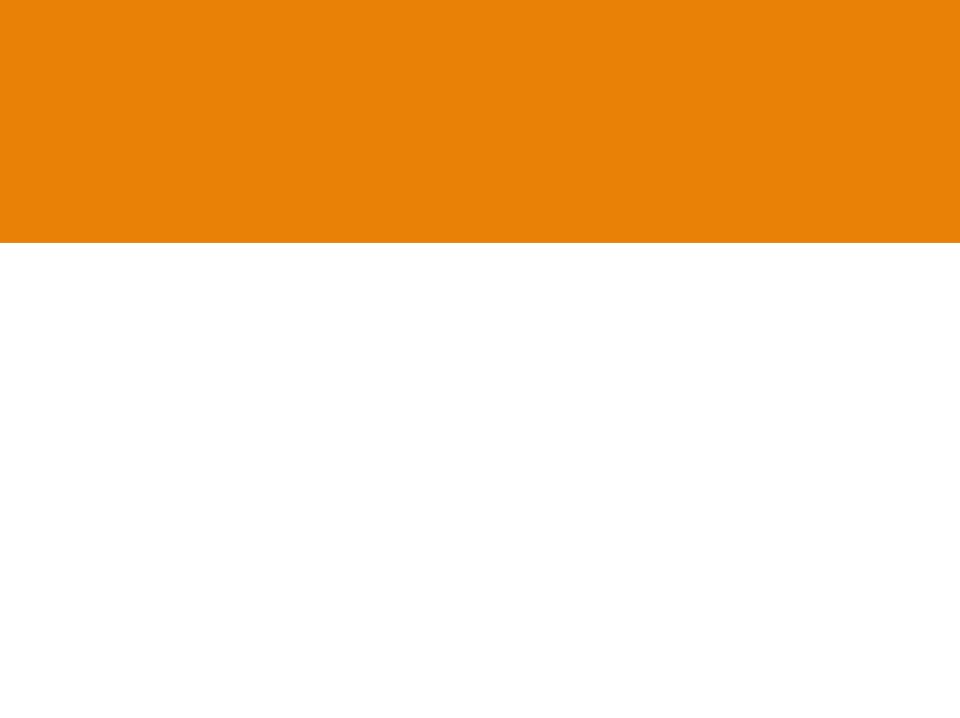 Year 7
Knife Crime Lesson
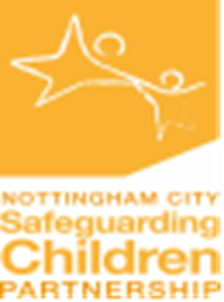 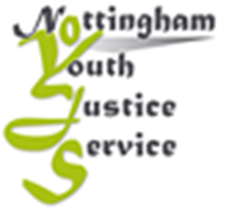 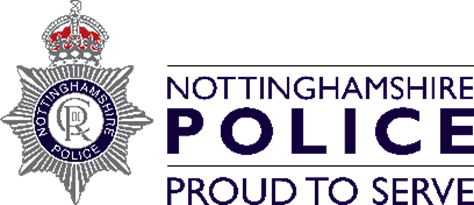 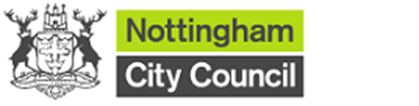 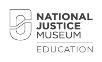 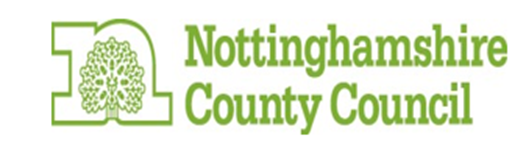 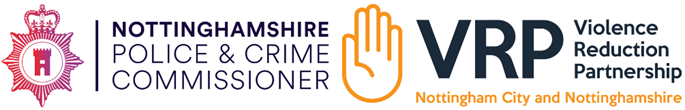 Slides designed in collaboration with students at West Notts College
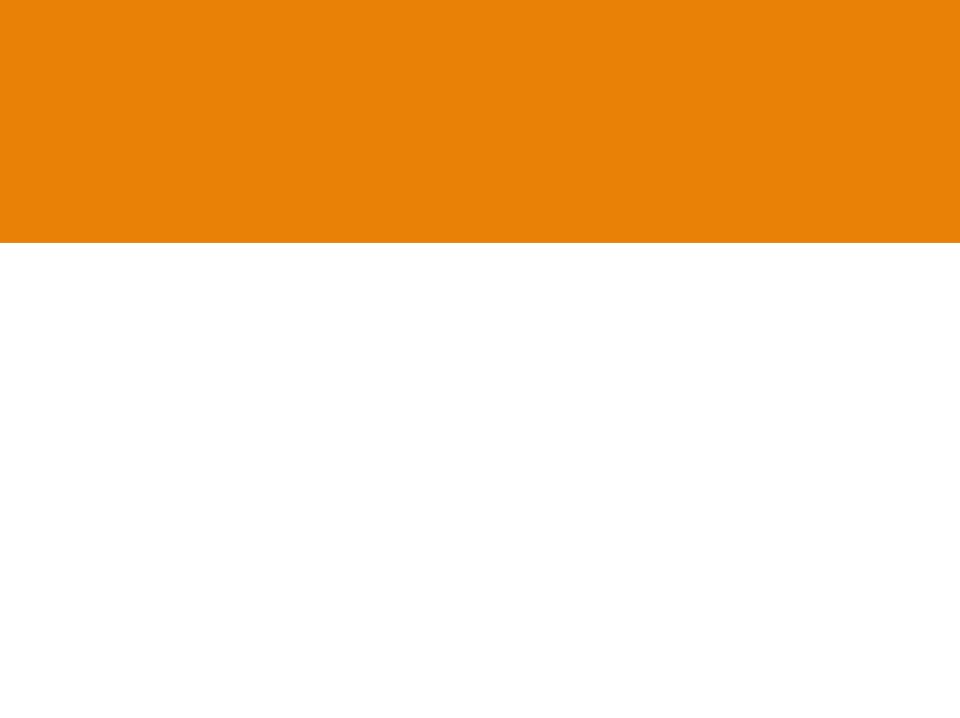 Before we begin…
Knife crime is very serious.  It may have affected you or people you know.

If you (or someone you know) feel worried or anxious during or after the session or at any time, please let someone know.

If you want to give information anonymously, you can through Crimestoppers’ “Fearless” youth service on 0800 555 111 or www.crimestoppers-uk.org/fearless
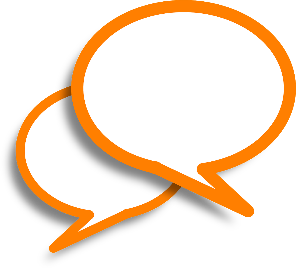 ?
?
?
?
?
What do you know at the start of the lesson?
?
?
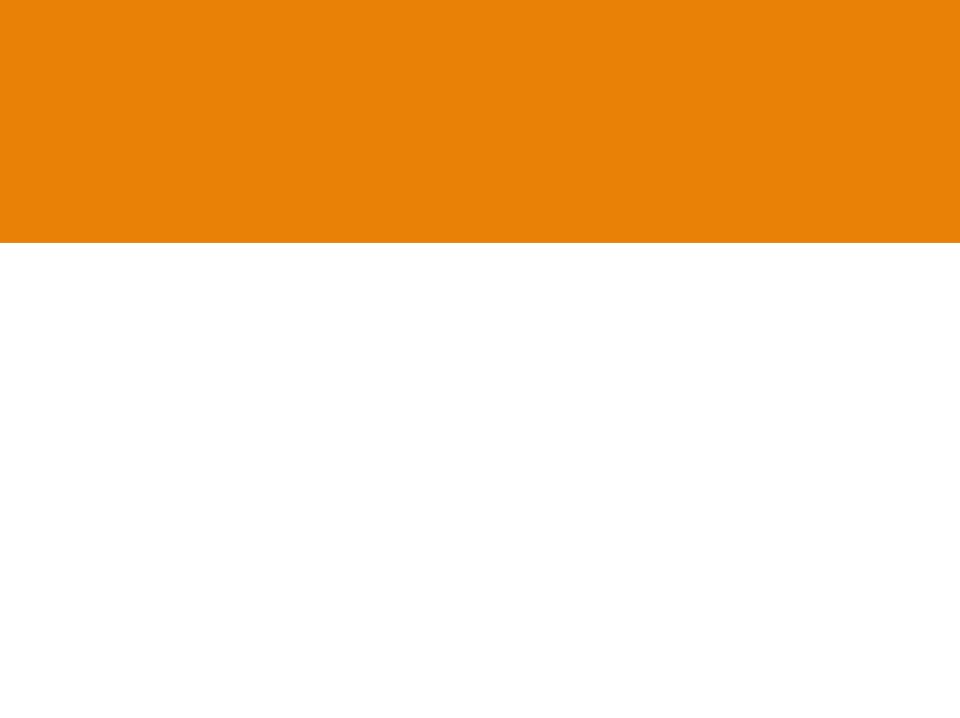 Intended outcomes
By the end of the lesson, you will:
know the laws about carrying and using knives
have considered the consequences of carrying a knife
have explored different views and feelings about knife crime
know what to do if someone is carrying a knife
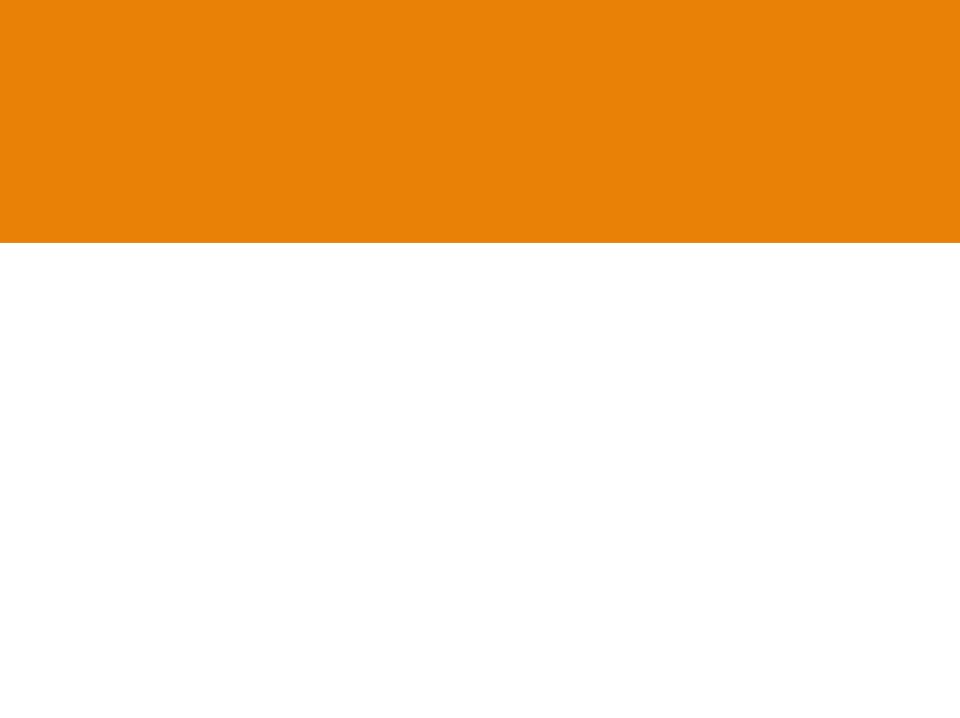 Group agreement
Share your ideas thoughtfully
Listen carefully to adults and classmates
Ask questions but not personal ones
Be kind and respectful to each other
Keep yourself and others safe
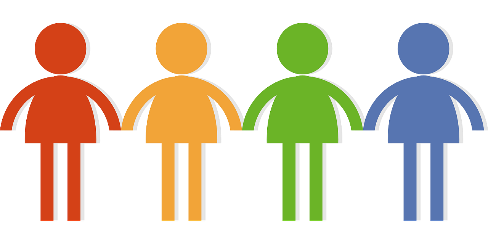 ?
?
?
What is knife crime?
?
?
?
?
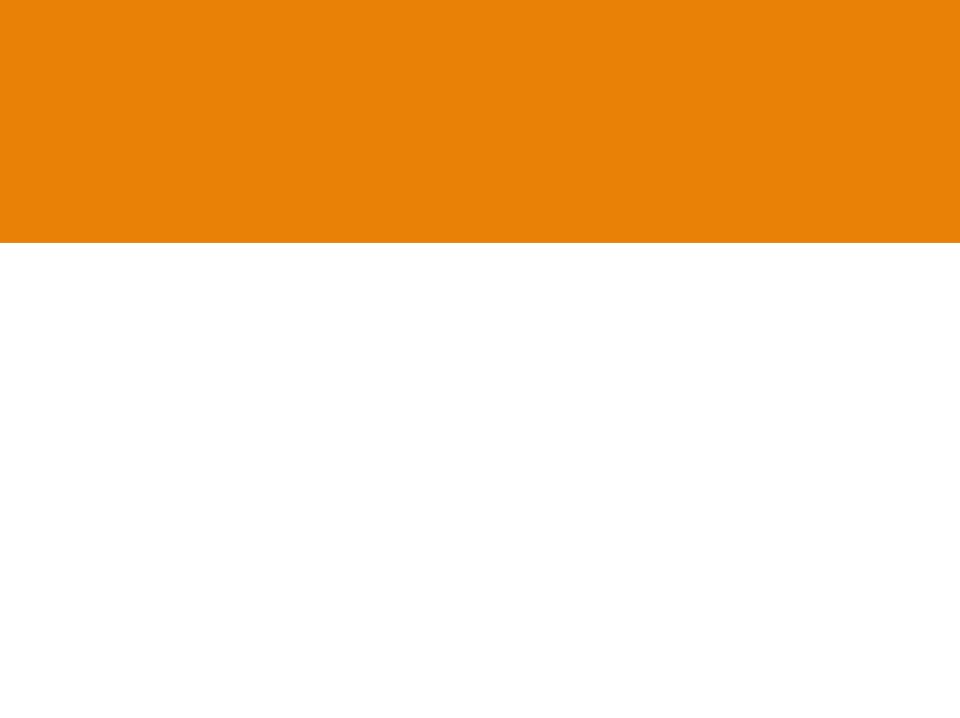 Knife crime
Knife crime is any crime involving a knife or sharp object. 
This includes:
Carrying a knife (except for a knife with a folding blade of less than 3 inches)
Owning a banned knife
Threatening, injuring or fatally wounding someone with a knife
Trying to buy a knife if you are under 18
Self-defence or self-protection are not valid reasons for carrying a knife or offensive weapon.
www.crimestoppers-uk.org/fearless
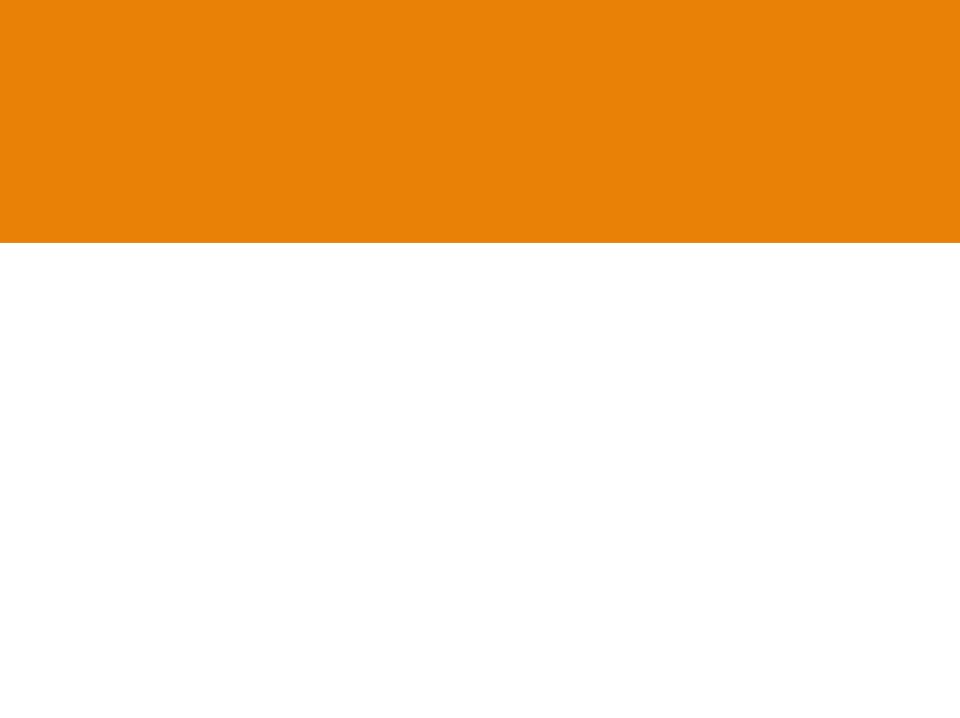 Feelings and views
What feelings and views might people have about knife crime?
A young person
A parent
A police officer
A doctor
A teacher
A community member
?
?
?
Legal or illegal?
?
?
?
?
A shopkeeper sells a knife to a 17-year-old.
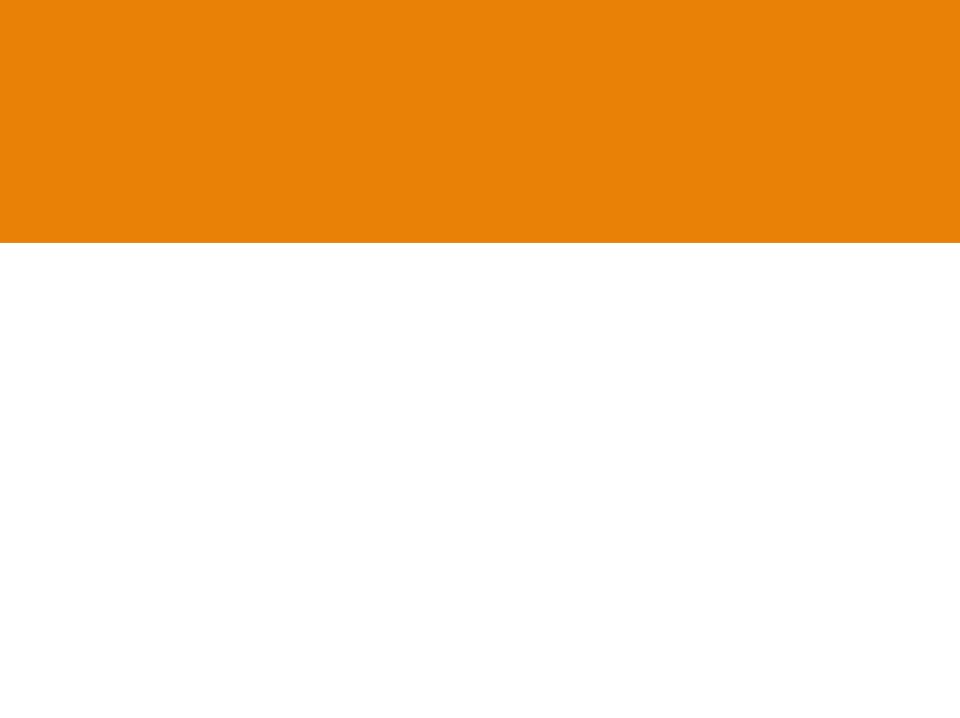 It is an offence to sell a knife in England and Wales to a person under 18 unless it has a folding blade 3 inches long or less.  This also covers purchases made online.
Illegal
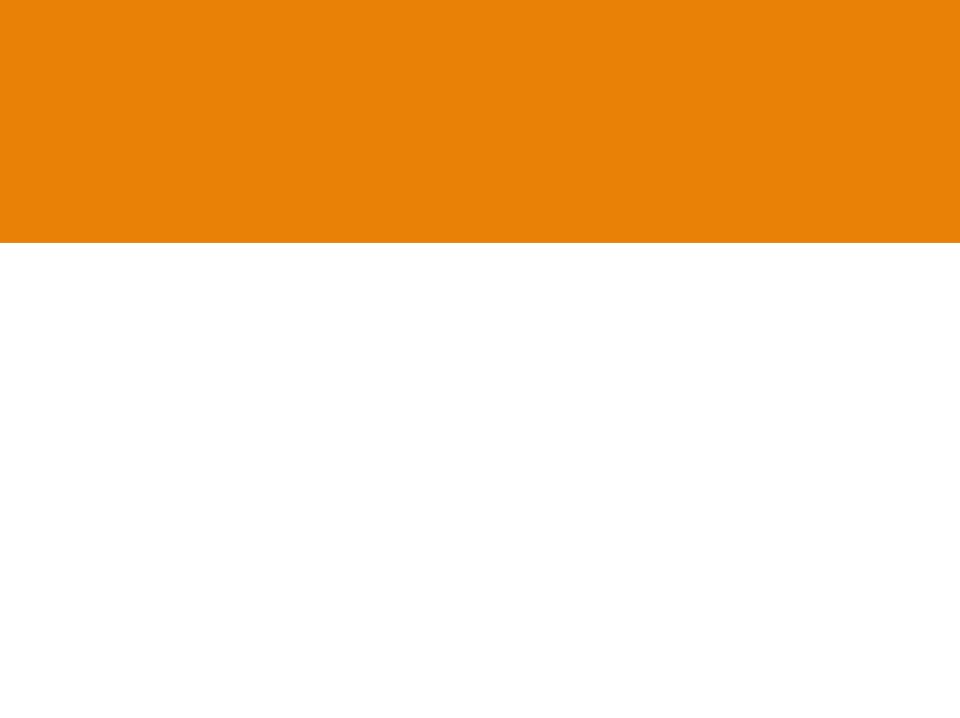 A young person takes their brother’s fishing knife to the park to show their friends.
It is illegal to carry a fishing knife if you are not fishing. It is against the law to carry a knife or offensive weapon in a public place (without good reason).
​
Illegal
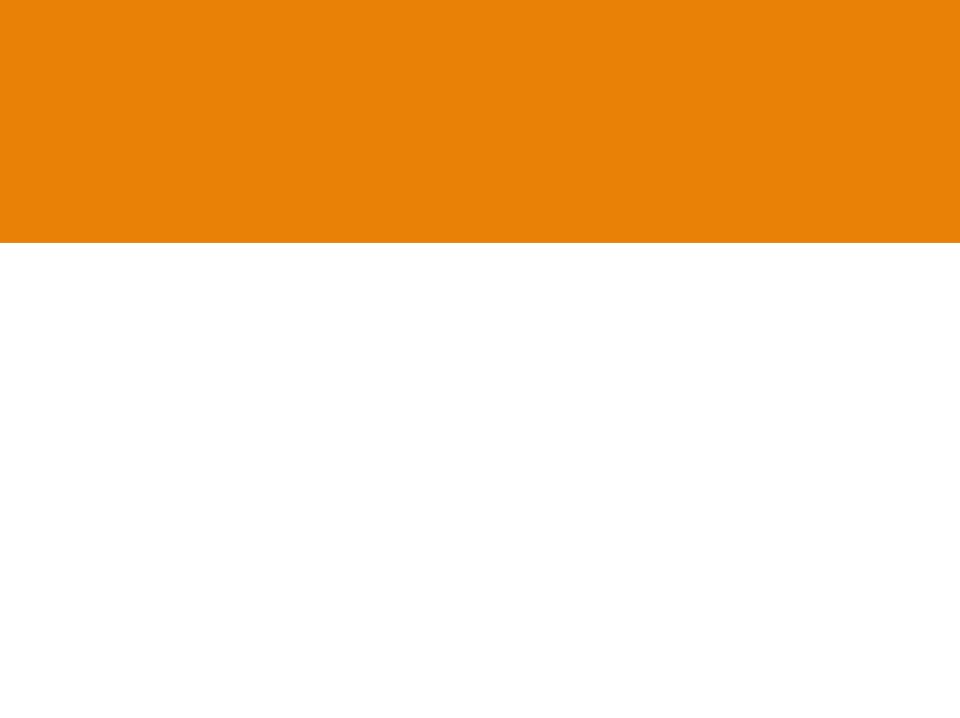 In an argument between two young people, one takes out a penknife and uses it to threaten the other.
It is against the law to threaten someone with a knife or offensive weapon on school premises and in public
Illegal
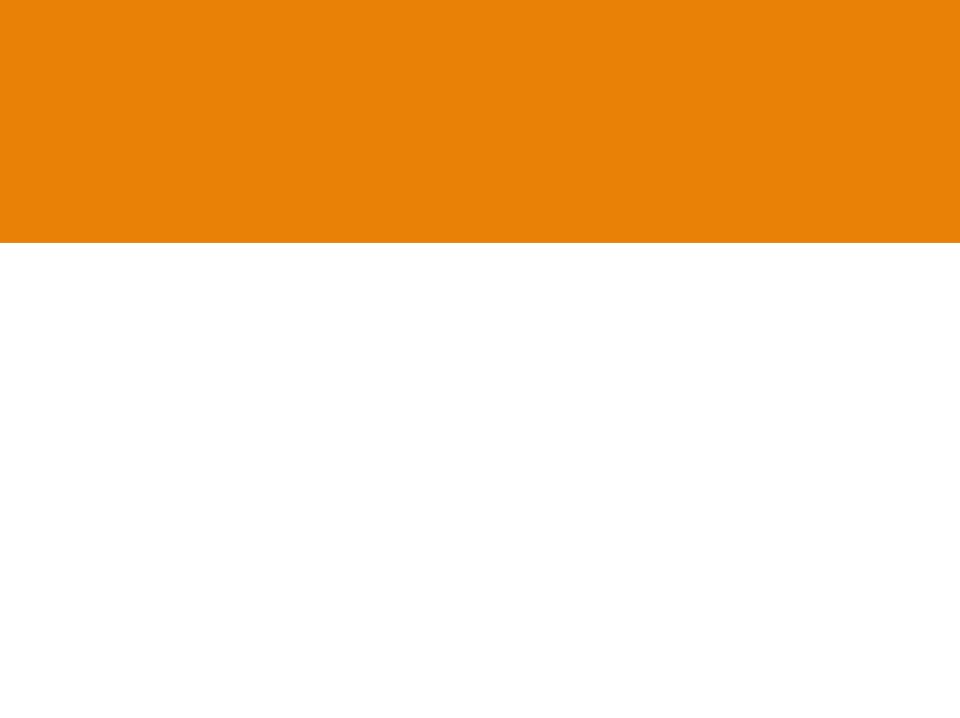 A person carries a knife for protection.
It is never acceptable to carry a knife for protection.  There are better ways to deal with fear or conflict.
Illegal
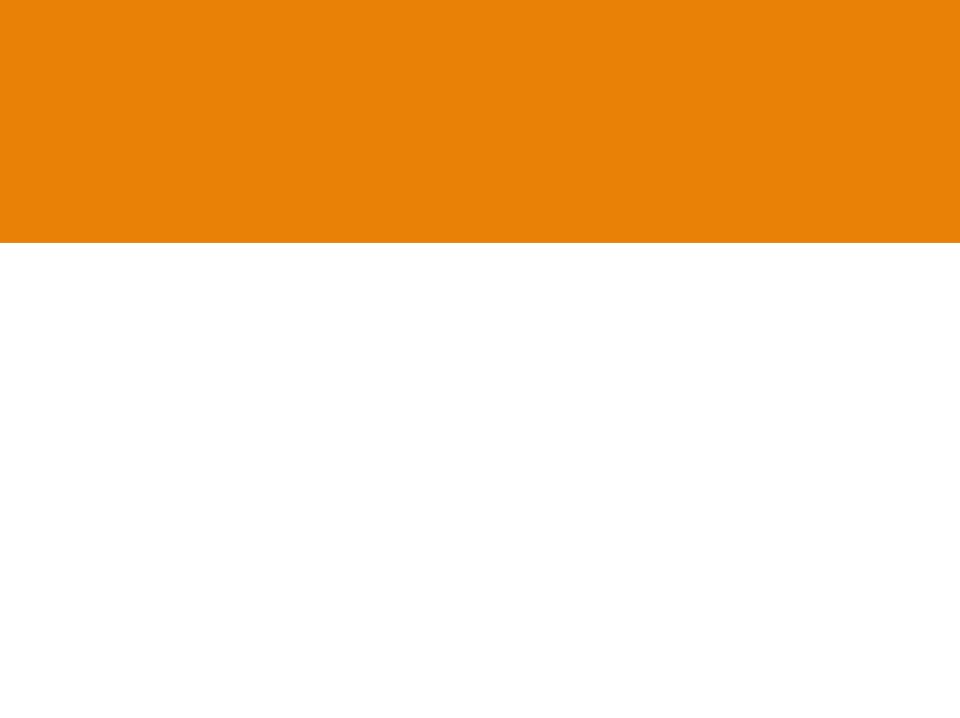 A teacher searches a pupil who they suspect has a knife or weapon without the pupil’s permission
It is against the law to possess a blade or sharp point or an offensive weapon on school premises.  Teachers can search for knives and weapons whether a pupil gives permission or not.  This would not include an intimate search and the staff member would be the same gender as the pupil.
Legal
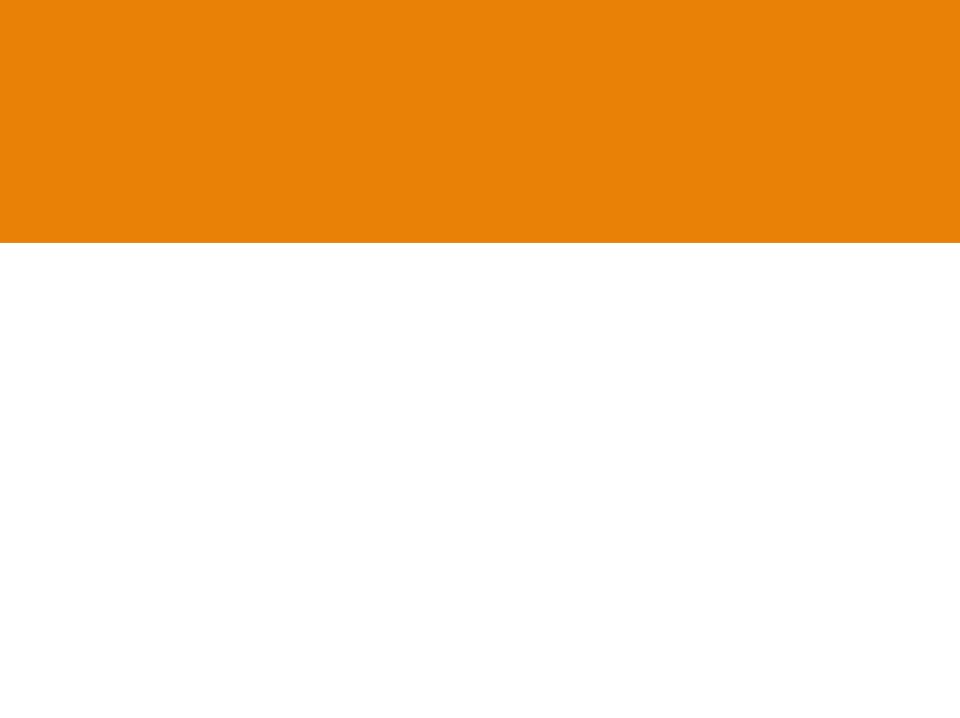 What is the youngest age that someone can be arrested and charged with an offence in England?
10 years of age
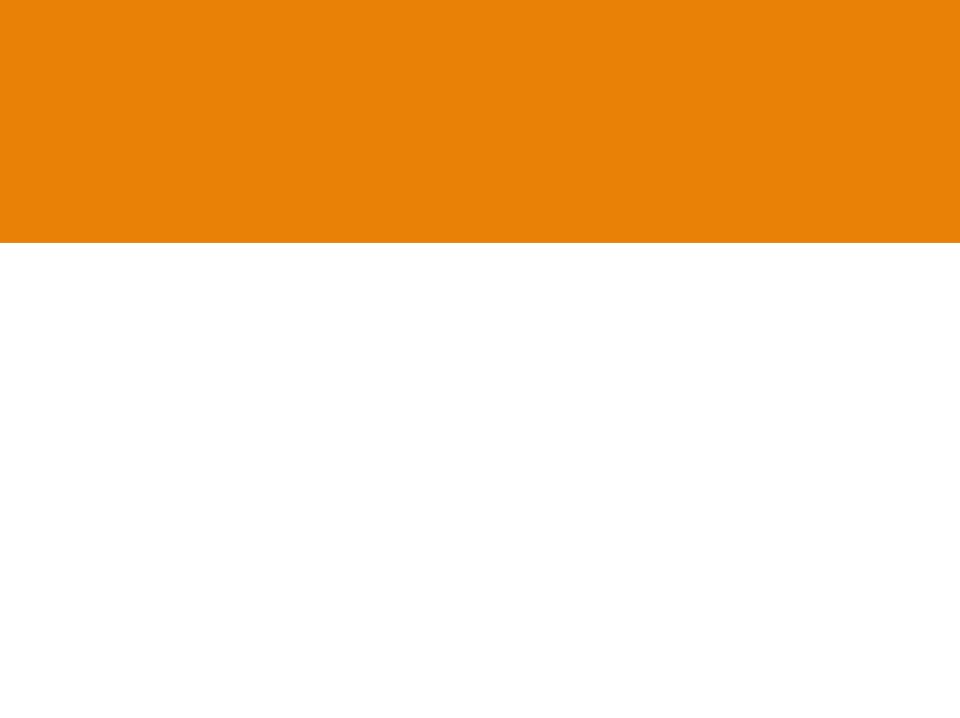 Scenario
Nate is 13.  He is being bullied at school and is scared every day.  A few weeks ago, he took a Stanley knife out of his Dad’s toolbox and put it in his school bag.  He thinks if the bullying gets too bad, he can threaten them with the knife.
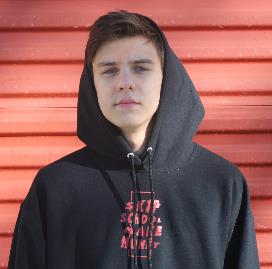 Discuss:
Is he committing a crime?
What might be the consequences of this scenario?
What would you say/do to Nate if you knew he had the knife?
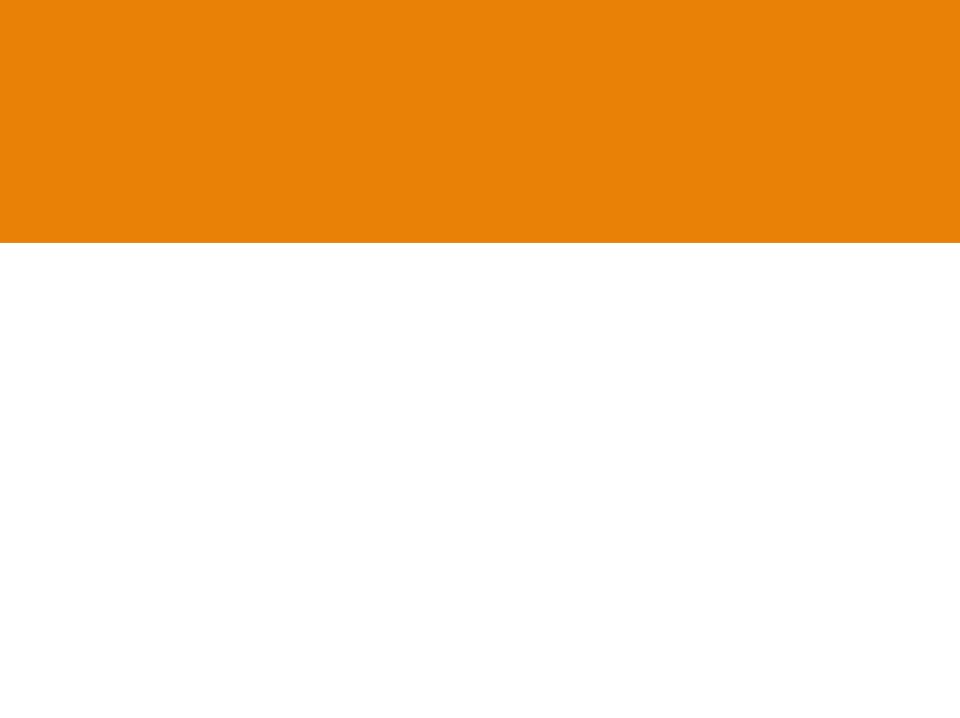 If Nate is caught with the knife..
He will be interviewed about the offence by the police.

He will be sent to the Youth Justice Service who will decide if he should receive an outcome (for example a caution), he will also get a programme of support.

If Nate has previous convictions for possessing a blade or sharply pointed article, he would attend court and may receive a community order or custody.
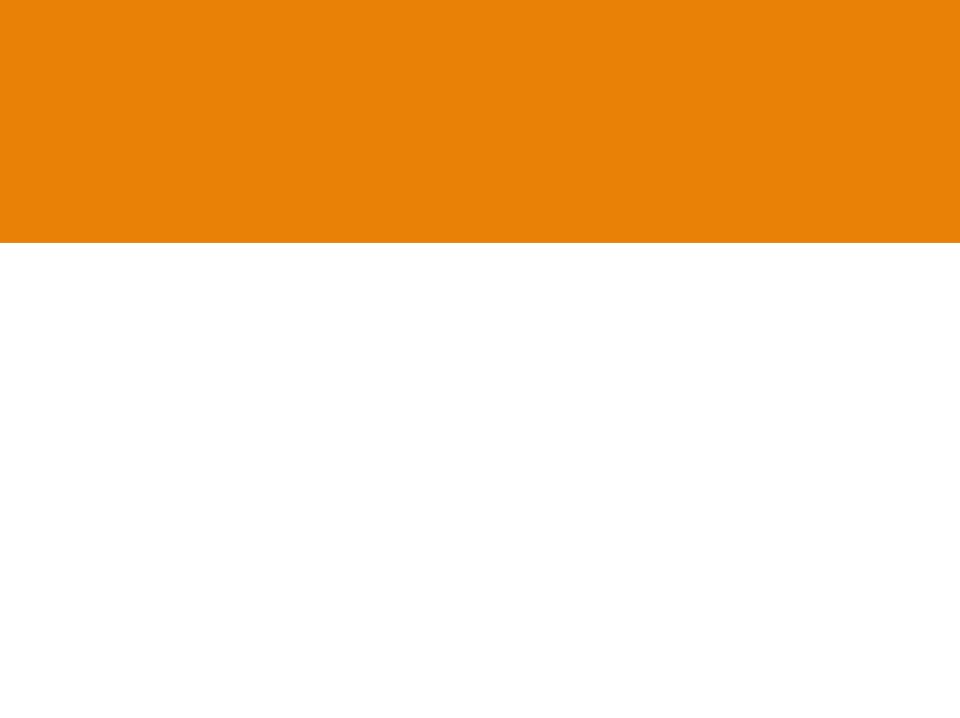 What if things go further?
If Nate threatened someone with the knife, he could be charged. This will result in a referral to the Youth Justice Service for assessment and intervention, and will lead to a community order or custody.

If Nate stabbed someone with the knife he could be charged with assault including murder.  This will result in a referral to the Youth Justice Service for assessment and intervention, and will lead to a high level community order or custody.
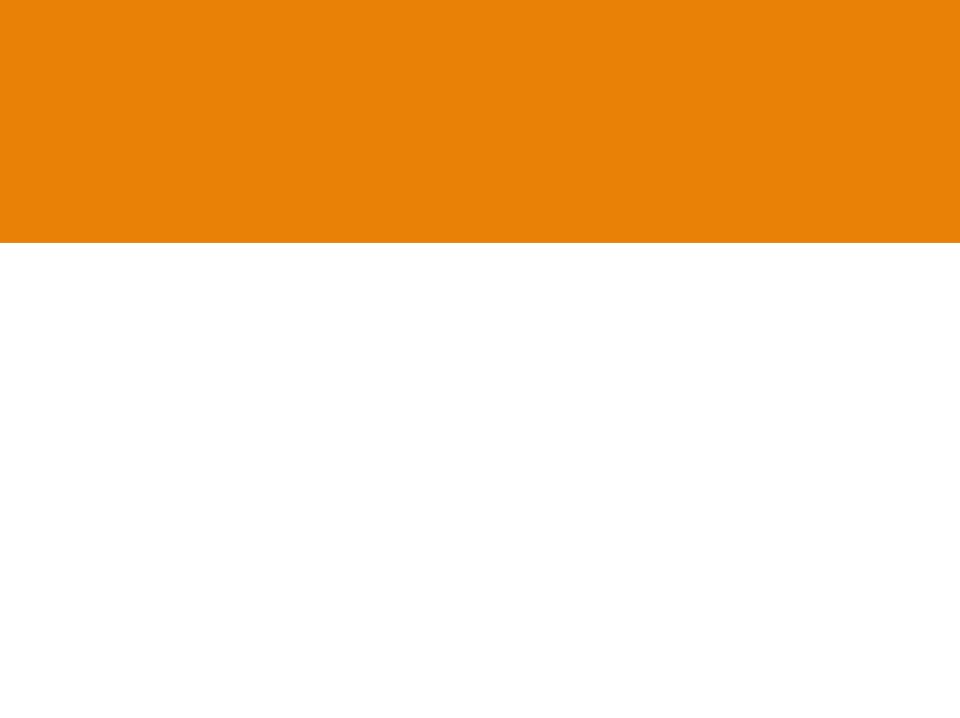 Other possible consequences
Peers not wanting to be friends with him
Fear/judgement
Further trouble because people think he is aggressive
Disruption to education
Suspension or exclusion from school
Future opportunities, eg. college, universities, jobs
Foreign travel
Injury to Nate or others
Death
Change of school
Timetable and teacher changes
Alternative provision placement
Damage to family relationships
Possible criminal record
?
?
?
How else could Nate deal with the bullying?
?
?
?
?
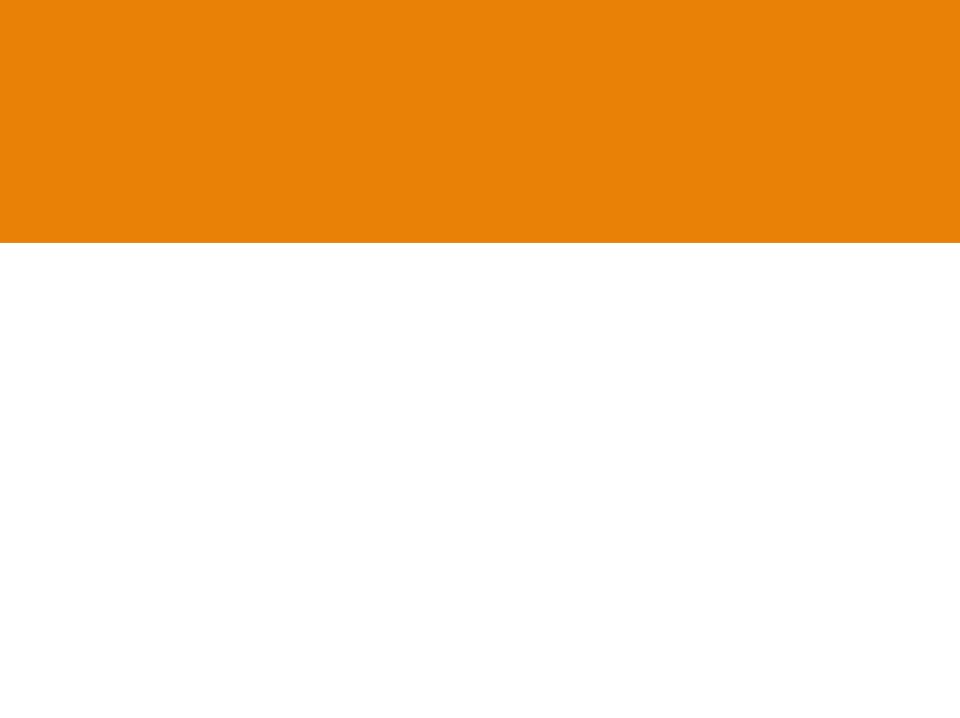 No safe place to stab
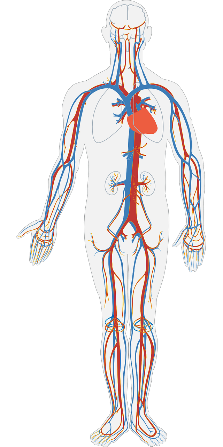 There is no such thing as a safe place to stab someone, all stab wounds could lead to life-threatening injury or death.
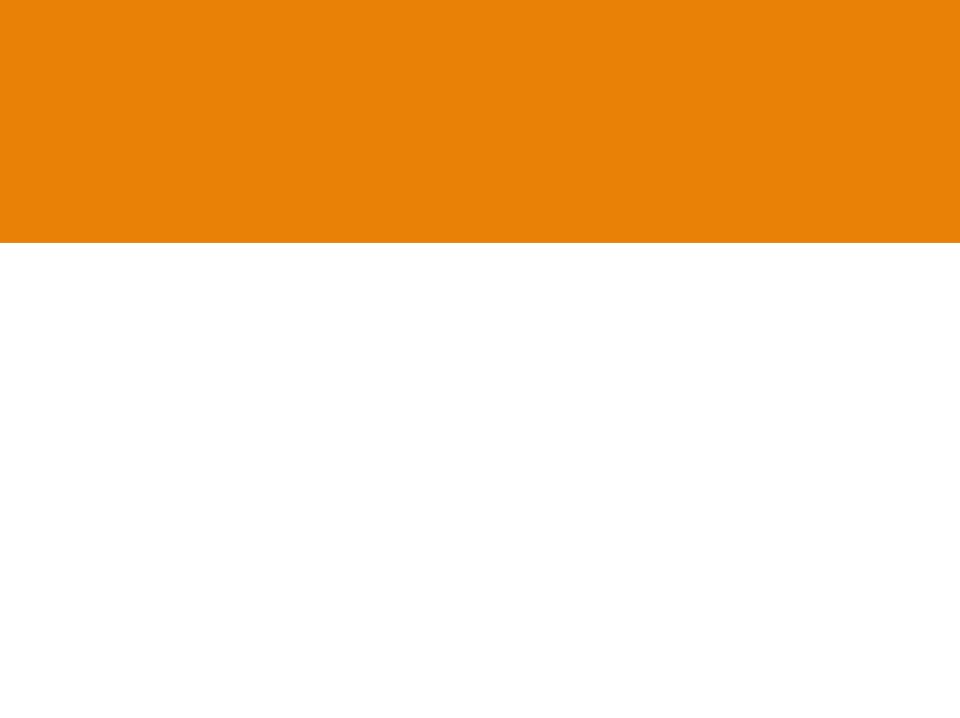 Key points
Keep yourself and others safe by not carrying a knife.  It is against the law to buy and/or carry a knife (except a folding blade of less than 3 inches)

If you know or suspect someone has a knife: don’t go near them, stay calm, remove yourself from the situation if you are near to them, report it to a trusted adult or the police.

Bullying is not acceptable.  We all have a responsibility to prevent bullying.  If you, or someone else, is being bullied, report it to an adult at school or home.
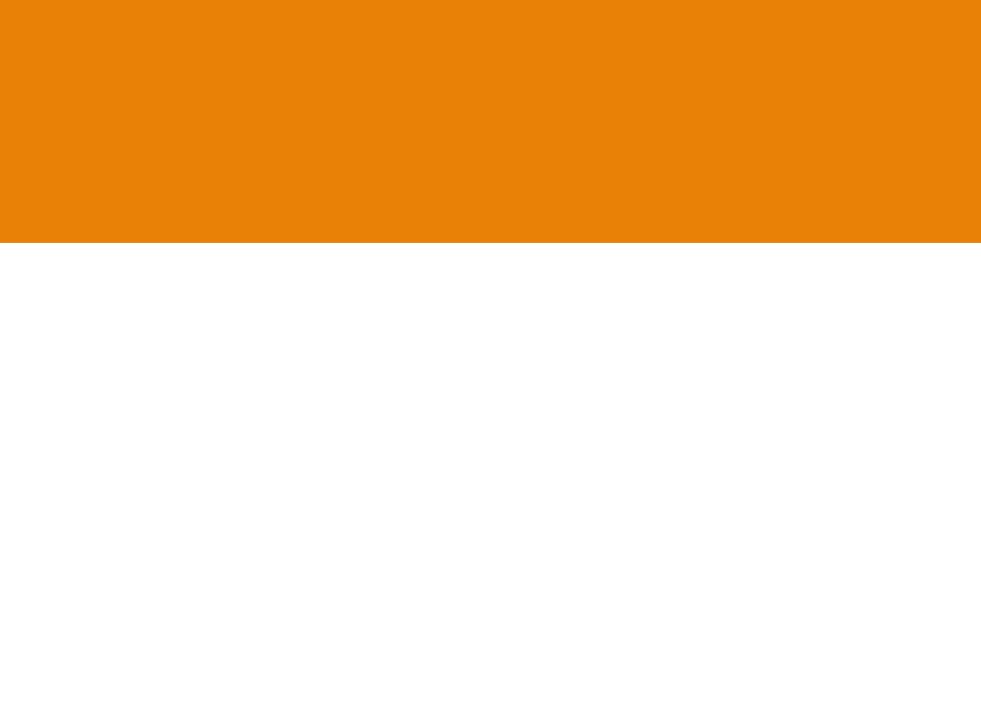 To stop knife crime, I pledge to…
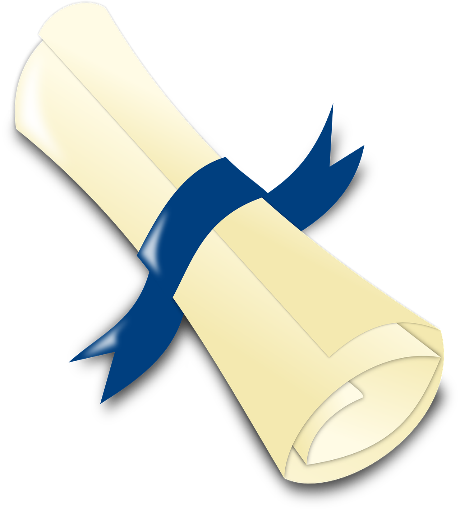 #NottsAgainstKnives
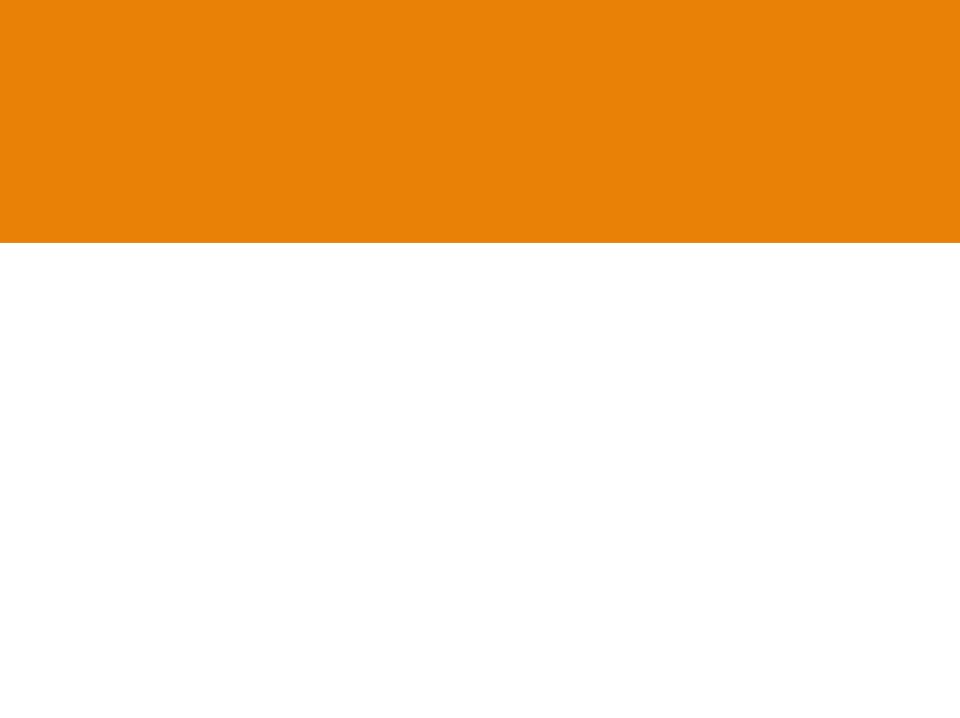 Reporting a crime
If you know someone is carrying a knife, call 999 as soon as possible.

If you know someone who has carried a knife in the past call 101.

If you want to give information anonymously, you can go through Crimestoppers Fearless youth service on 0800 555 111 www.crimestoppers-uk.org/fearless
?
?
?
?
?
What do you know after the lesson?
?
?